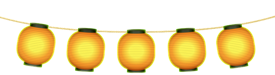 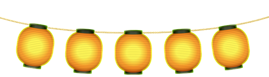 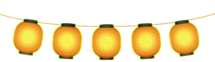 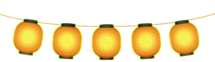 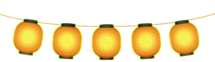 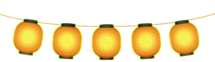 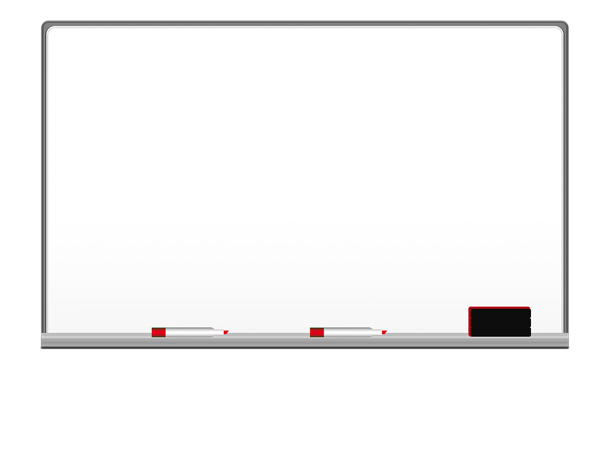 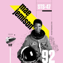 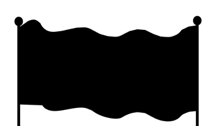 Catalyst Question: 
Imagine that you work at a bakery and you have to make 45 moles of cookies. Given the chemical equation below, how many moles of chocolate chips do you need?

5 Chocolate Chips + 2 Butter → 1 Cookie
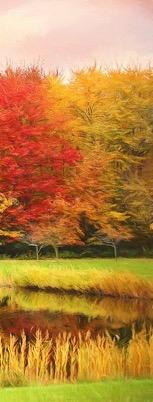 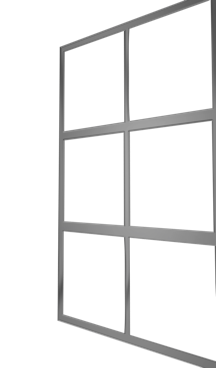 Meet the world’s Finest Chemists
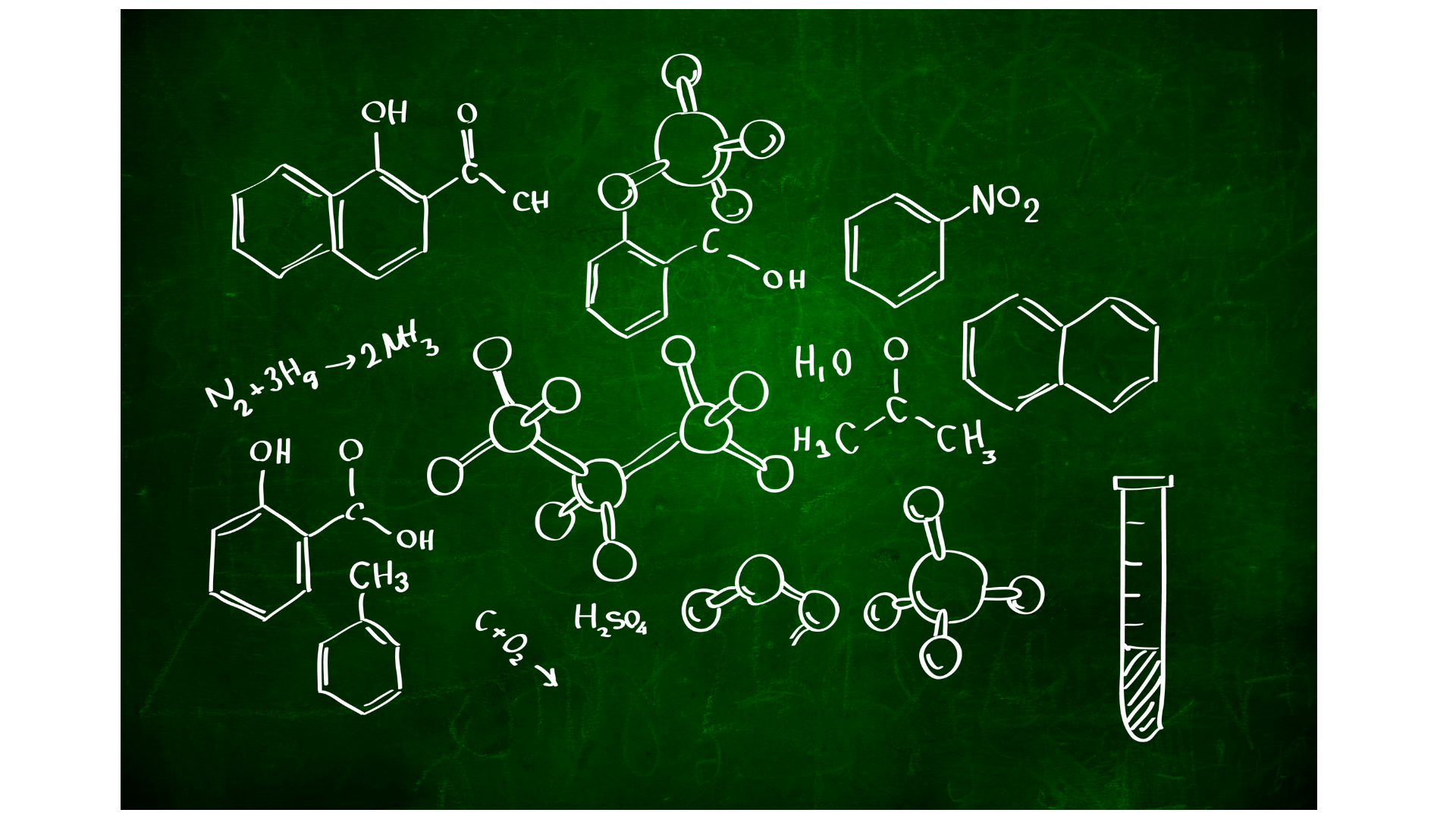 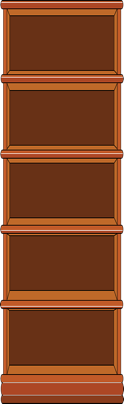 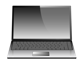 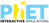 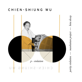 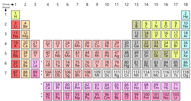 Start typing your answer into the chat box, but do not post until I say so.
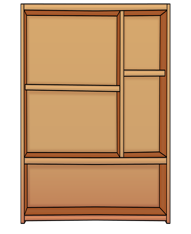 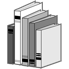 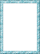 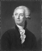 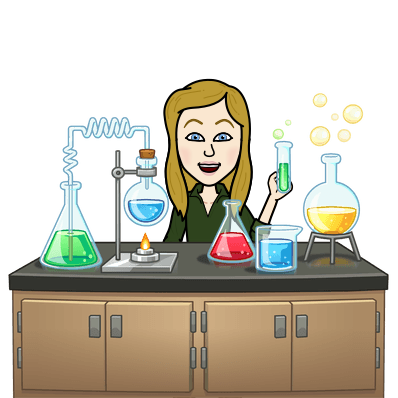 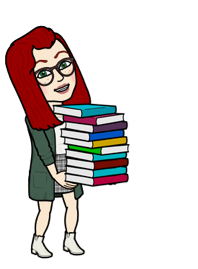 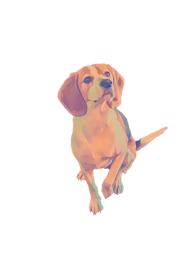 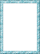 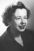 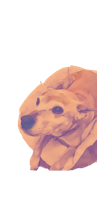 Upcoming Important Dates:
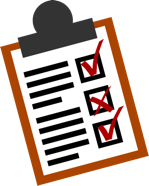 Agenda
Refresher: Mole Ratio
Discussion: Balloon Demonstration
Investigate: Google Slides Particulate Diagram
Reflect: Math Mistakes
Start HW: 5.2 HW Two Step Problems
Homework Review!
This Week… Molar mass conversions, mole ratio, stoichiometry, balloon demonstration, multi step conversions
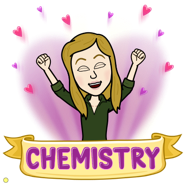 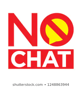 Upcoming Important Dates:
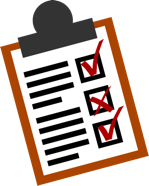 Agenda
Objectives:
Describe the purpose of stoichiometry and conversions.
Explain the connection between particle diagrams and stoichiometry. 
Describe the relationship between mole ratio and the coefficients present in a chemical reaction.
Represent how coefficients are connected to the amount of reactants available through analysis of a particle diagram.
Analyze two step stoichiometry problems for potential math mistakes and recognize common errors.
Standard: 
HS-PS1-7: Use mathematical representations to support the claim that atoms, and therefore mass, are conserved during a chemical reaction.
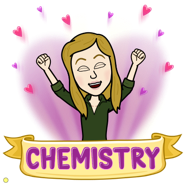 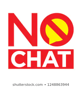 Transition Practice: Listening → Note Taking
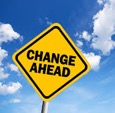 Sounds like?
No Voices, No Phones
Wait for teacher instructions!
NO CHAT BOX

Looks like?
All students are in their seats.
Pencil/Pen in hand.
Reading and writing ONLY what is important from the slide!
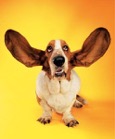 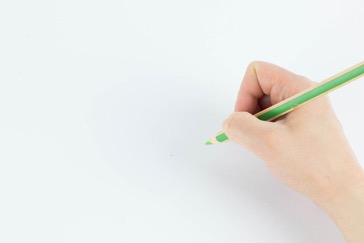 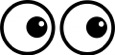 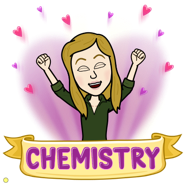 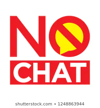 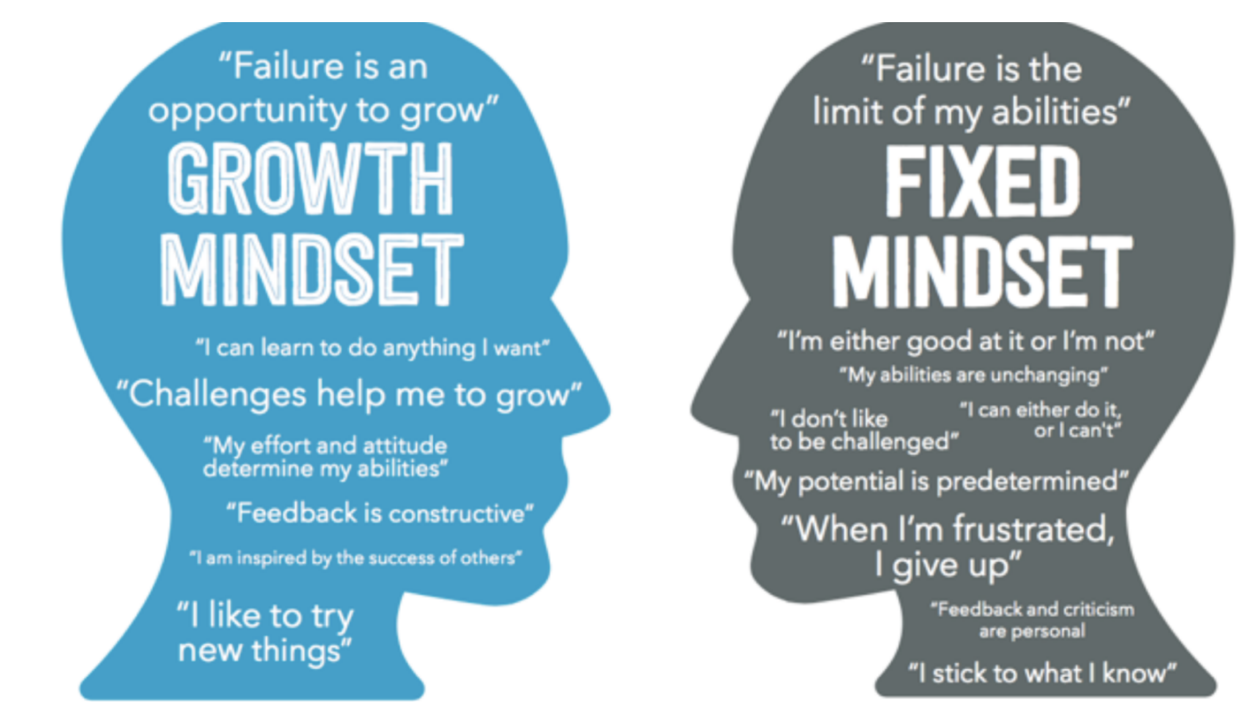 Refresher!
What is a mole?
A unit of measurement that describes the amount of a compound
2.66 mol C4H8O5
0.31 mol C12H22O11
0.0335 mol NaHCO3
0.062 mol C8H8O3
1.084 mol C9H14O6
0.036 mol NaCl
0.624 mol C6H12O3N2
2.82 mol C4H8O4
Recipe: 
340 g of Flour
150 g of sugar
4.2 g baking soda
57 g of vanilla
227 grams of butter
5.7 g salt
2 eggs (~114 g)
340 g chocolate chips
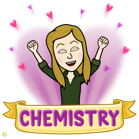 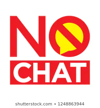 [Speaker Notes: Reiterate to students how moles and weight of a substance is different]
What is a mole ratio?
A mole ratio is a ratio between the number of moles of any two substances in a balanced chemical equation.
Mole ratios are written as ratios or fractions.
C2H5OH  +  3O2  →   2CO2  +  3H2O
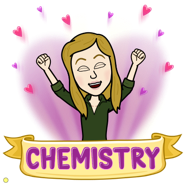 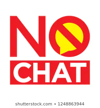 Guided Practice…
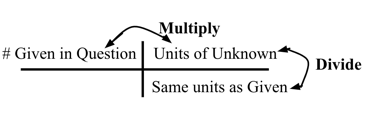 Mole B → Mole A

Hydrogen gas reacts with oxygen to produce water in the equation below. Assuming H2 is the limiting reagent, how many moles of H2O will be produced from the reaction using 5.0 moles of hydrogen gas?
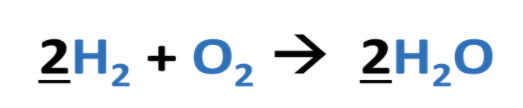 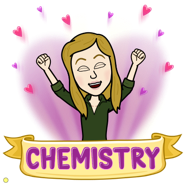 5 moles H2
2 moles H2O
= 5 moles H2O
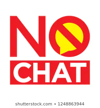 2 moles H2
Independent Practice…
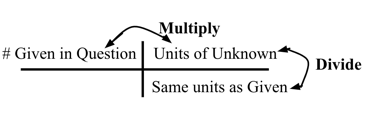 Mole B → Mole A
Propane (C3H8) burns in oxygen according to the equation below. How many moles of CO2 will be produced from the reaction using 12.0 moles of propane?
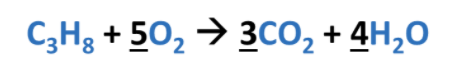 → Start typing the answer to one question in the chat box but do NOT post it until I say to!
12 moles C3H8
3 moles CO2
= 36 moles CO2
1 moles C3H8
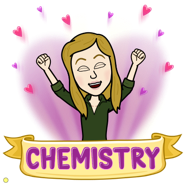 Transition to Lab Demonstration!
Possible Observations:
Color changes
Smells or odor
Changes in temperature
Bubbles
Formation of gas
Formation of solid
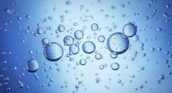 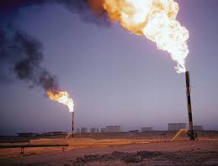 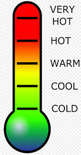 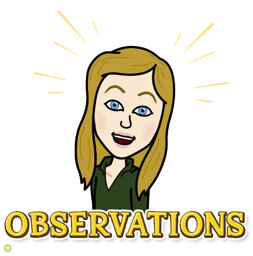 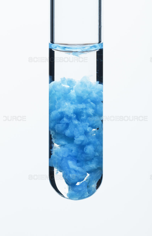 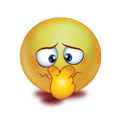 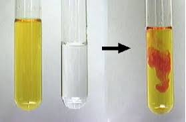 As the teacher does the demonstration type notices/wonders in the chat!
I observed…
I noticed…
This reminds me of…
I wonder why...
Questions:
What did you observe during the demonstration?
Why do you think the balloons are different sizes?
How does this experiment relate to the conservation of mass and what we’ve learned about moles?
Teacher Led - Discussion
How to Participate?
Raise your hand or post in chat: 
To provide an answer!
To respond to a classmate’s comment!

Use the sentence stems: 
I observed____.
This reminds me of____ because____.
I wonder why____.

Final Argument: I think the balloons are different sizes because...
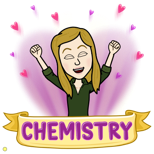 [Speaker Notes: Notes: Make list on board as students volunteer answers!]
1
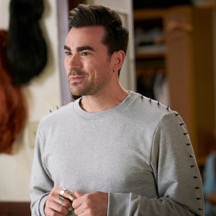 2
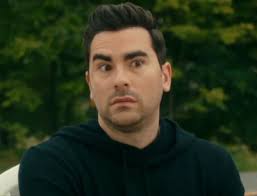 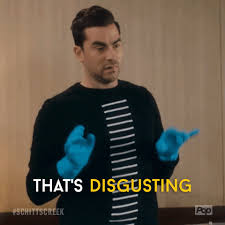 3
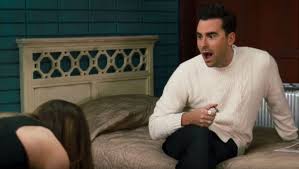 4
5
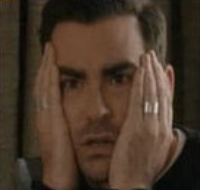 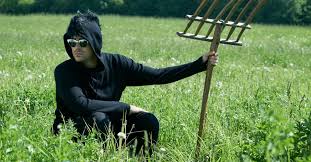 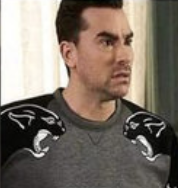 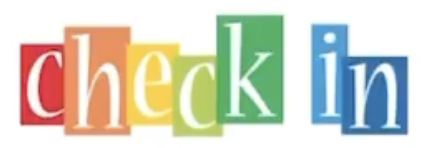 6
7
Mid-class Check in Question: Which David (from Schitt’s Creek) represents your feelings about mole ratio/demo? How ya feeling?
→ Type a number answer to the question in the chat box.
How do we represent reactions?
Balanced chemical equations in their various forms can be translated into symbolic particulate representations.
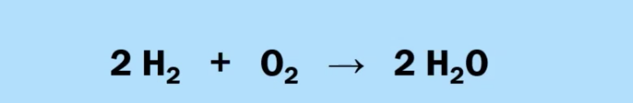 1
Key
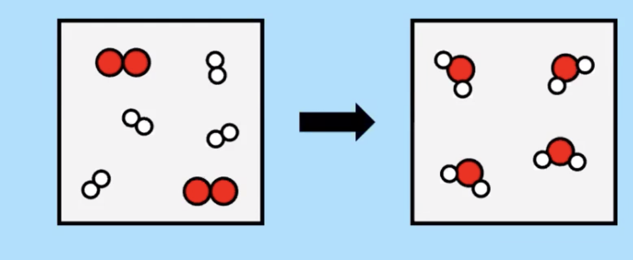 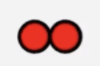 O2
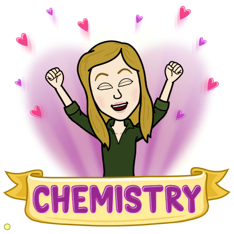 H2
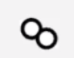 Particle Diagrams (continued)
We can also use them to determine how much product we will make as well!
Key
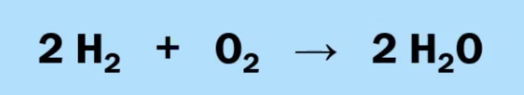 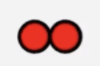 O2
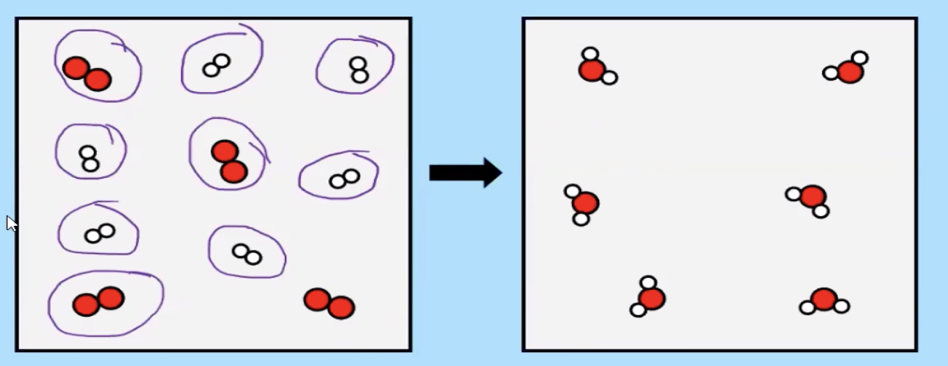 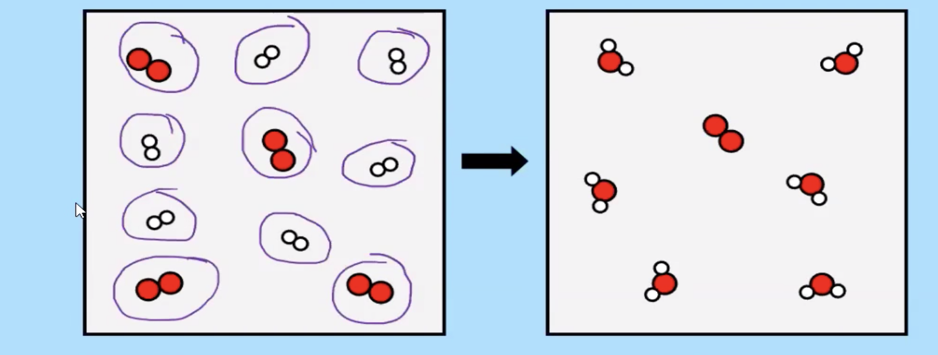 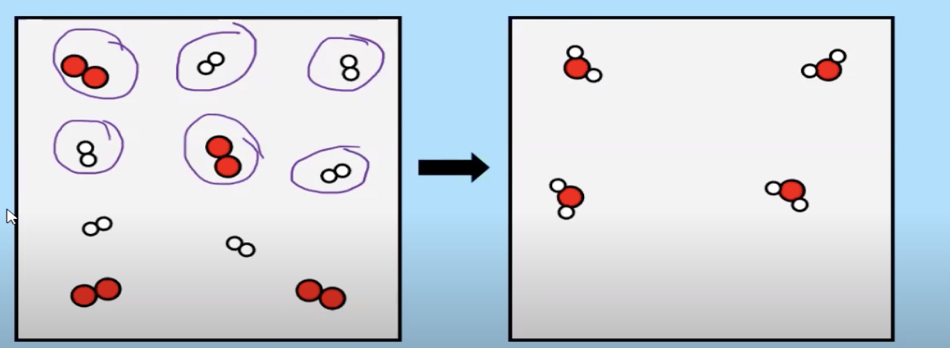 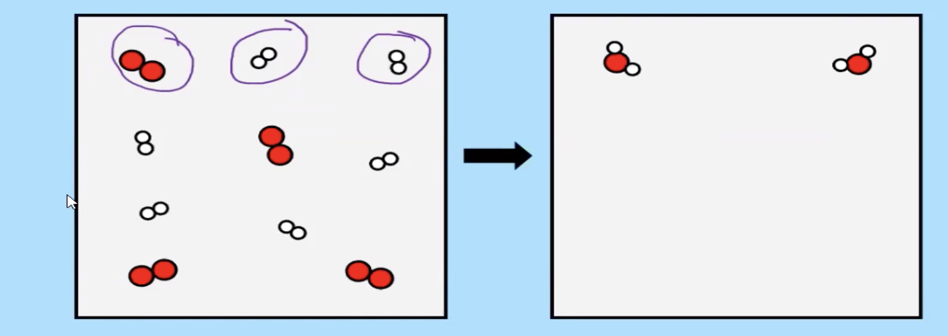 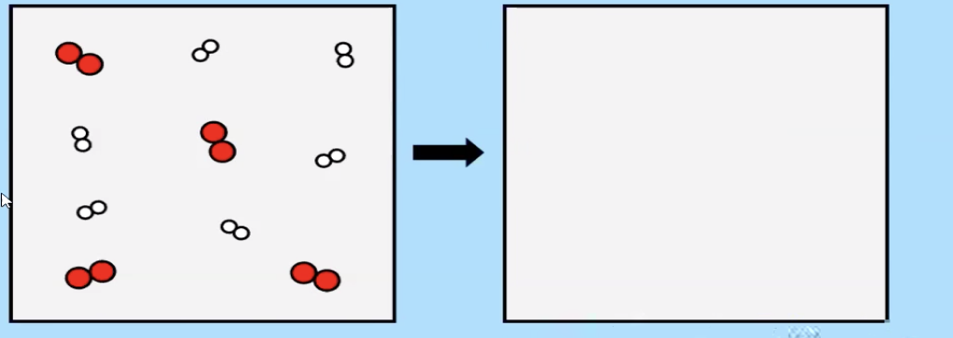 H2
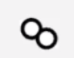 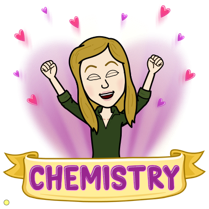 Investigate Particle Diagrams
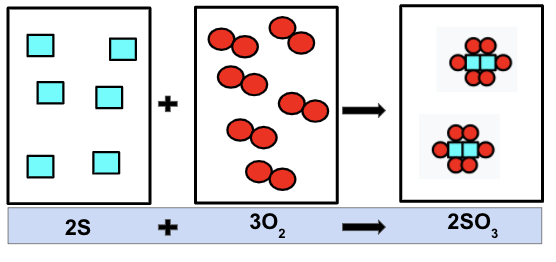 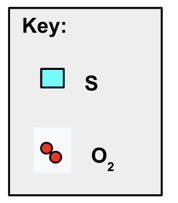 Group Work Expectations: 
Communicate with members about your technology
Be present on the slides
Ask questions in chat or on slides!
Light Blue Box: recipe or chemical equation that you must follow.
Black Boxes: represent the amount of reactants that you actually have or how many ingredients you have in the kitchen?
Goal: Is the product black box correct?
Type questions for your peers in the chat!
Google Slides Link!
2nd Block Groups
Group 1
Slide 5
Group 2
Slide 6
Group 3
Slide 7
Group 4
Slide 8
Group 5
Slide 9
Google Slides Link!
3rd Block Groups
Group 1
Slide 5
Group 2
Slide 6
Group 3
Slide 7
Group 4
Slide 8
Group 5
Slide 9
Question:
What should the correct particle diagram look like in the product? Why?
Was there any leftover material? 
If so, then what is the limiting reagent?
Teacher Led - Discussion
How to Participate?
Raise your hand or post in chat: 
To provide an answer!
To respond to a classmate’s comment!
Use the sentence stems: 
Final Argument: I think the correct particle diagram should include...
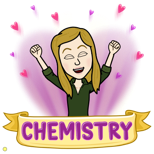 [Speaker Notes: Notes: Make list on board as students volunteer answers!]
Question:
What should the correct particle diagram look like in the product? Why?
Was there any leftover material? 
If so, then what is the limiting reagent?
Teacher Led - Discussion
How to Participate?
Raise your hand or post in chat: 
To provide an answer!
To respond to a classmate’s comment!
Use the sentence stems: 
Final Argument: I think the correct particle diagram should include...
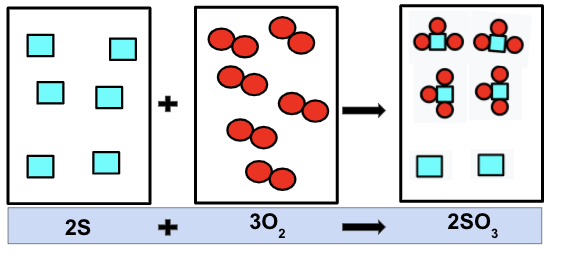 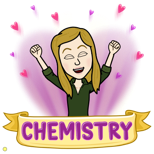 [Speaker Notes: Notes: Make list on board as students volunteer answers!]
Reflect: Common Math Mistakes
mole A                                mole B
Analyze the answer to the question given the equation:
4Na     +    O2 → 2Na2O
How many moles of sodium oxide, Na2O, will form if one uses 5.5 moles of O2 ?
5.5 moles O2
5.5 moles O2
2 moles Na2O
1 mole O2
= 0 moles Na2O
= 2.75 moles Na2O
0 moles O2
2 moles Na2O
Type answer in chat: Do you agree or disagree with the answer? Why or why not?
mole A                                grams(mass) B
mole A                                mole B
Analyze the answer to the question given the equation:
4Na     +    O2 → 2Na2O
2. How many moles of sodium oxide, Na2O, will form if one uses 55 g of Na?
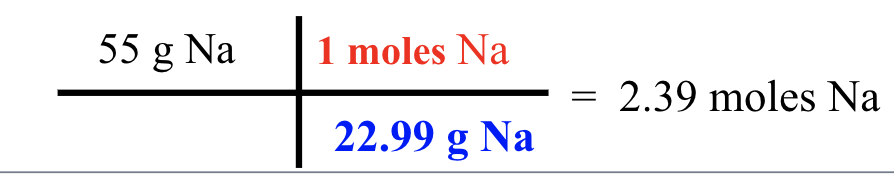 55 g Na
2 moles Na2O
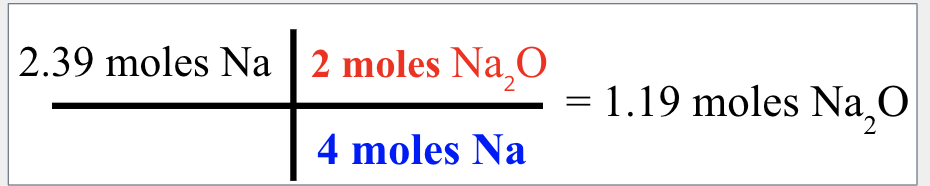 = 27.5 moles Na2O
4 moles Na
Type answer in chat: Do you agree or disagree with the answer? Why or why not?
Start HW Worksheet (Two Step Problems)
Location: 
Use the online calculator!
Models and screen shares question 1 & 3.
Show all work and include units!
Type or handwrite for submissions!
QUESTIONS & ANSWERS
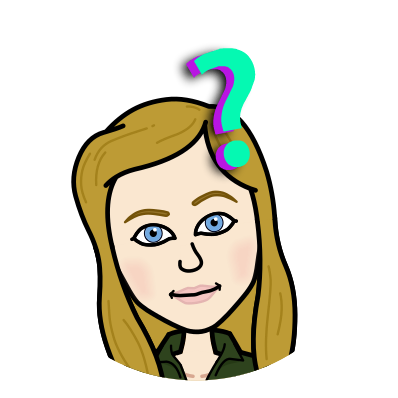 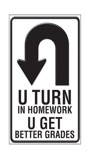 Upcoming Important Dates:
Homework?
Due Date: 
Tasks: 
Reminder:
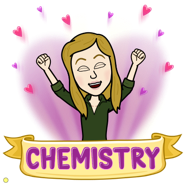